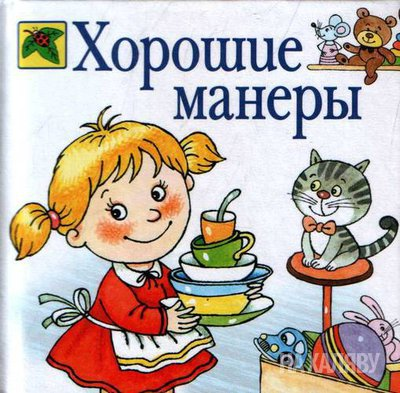 Подготовила: Мартынова В.Г.
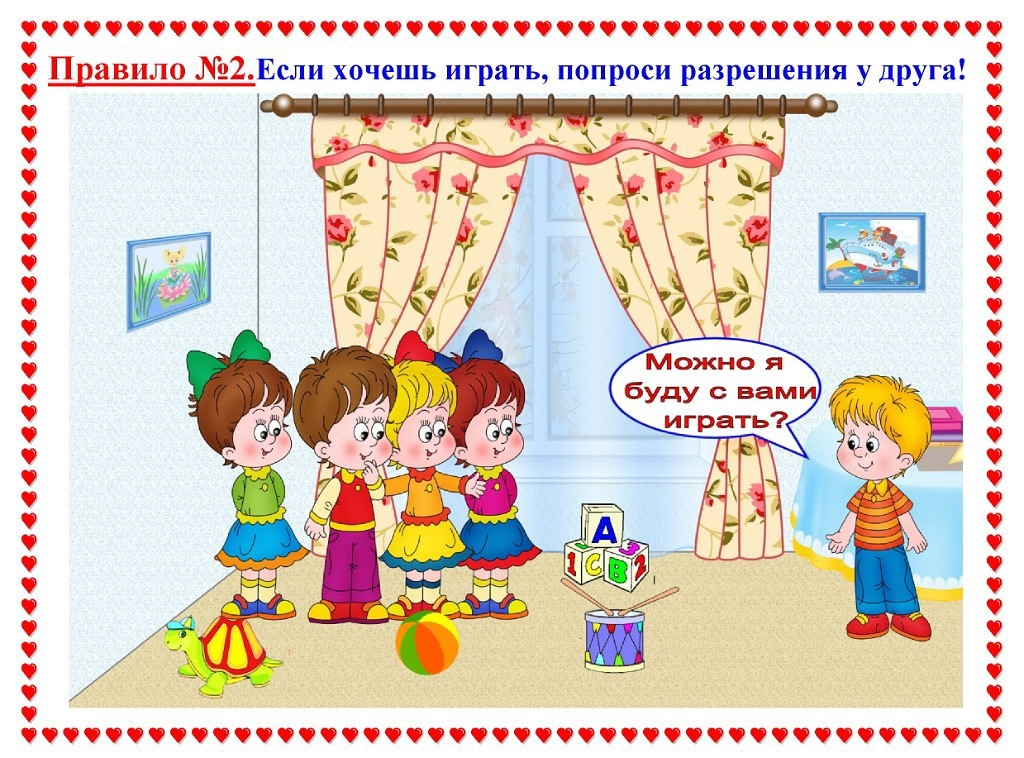 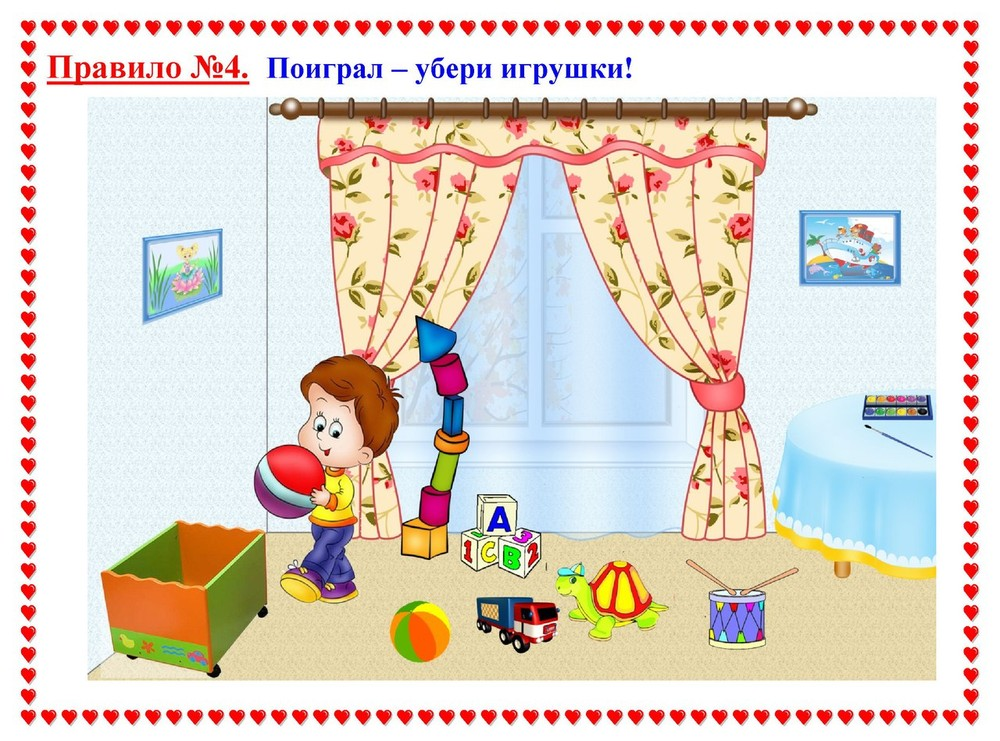 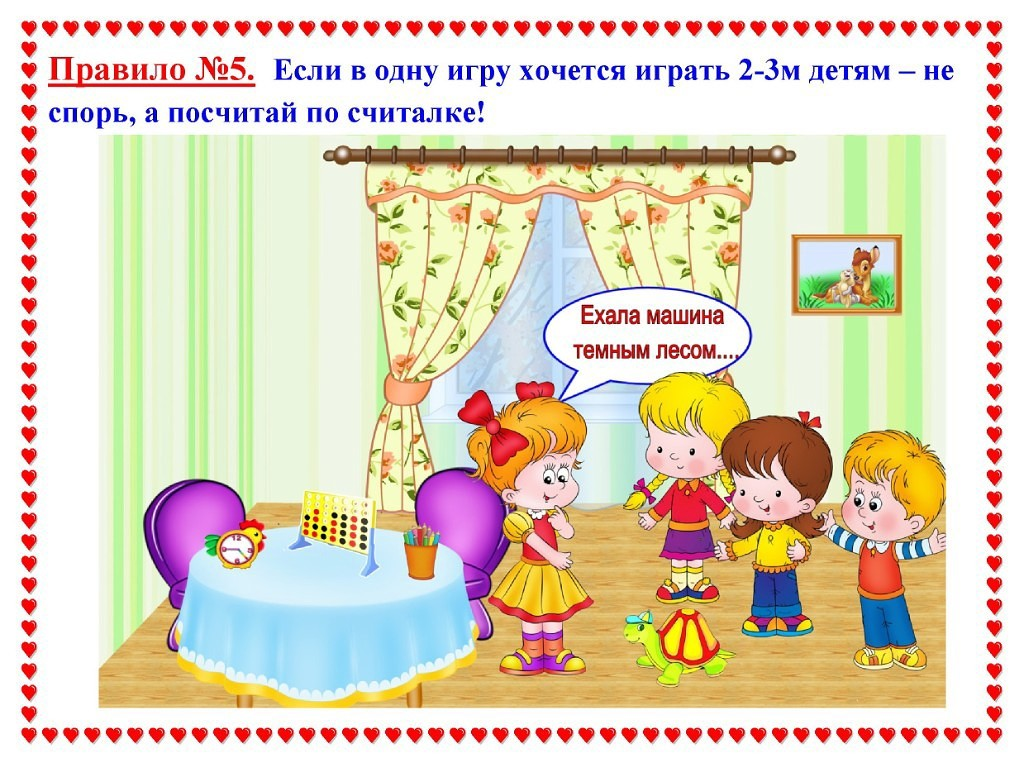 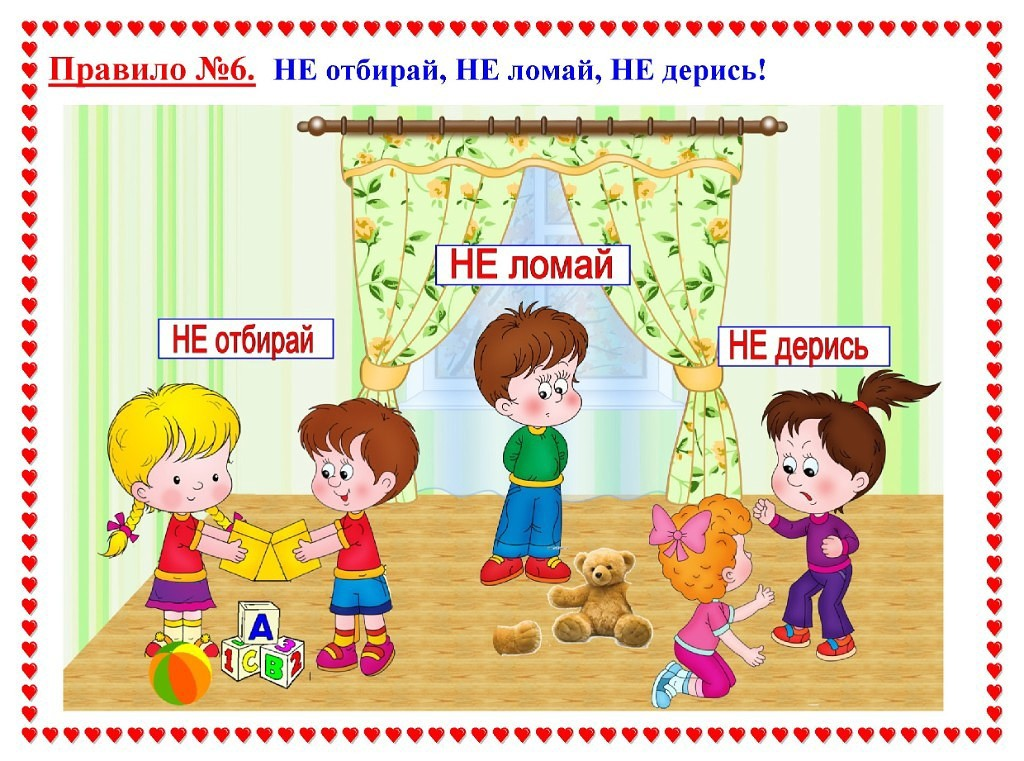 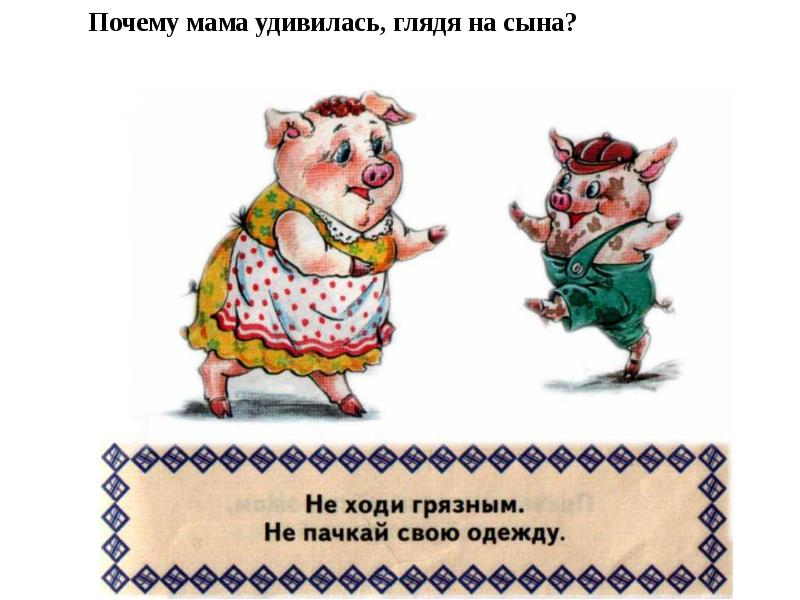 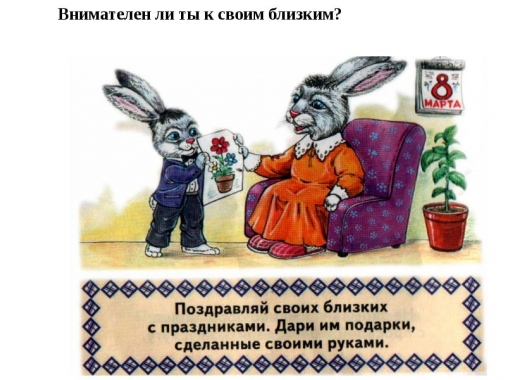 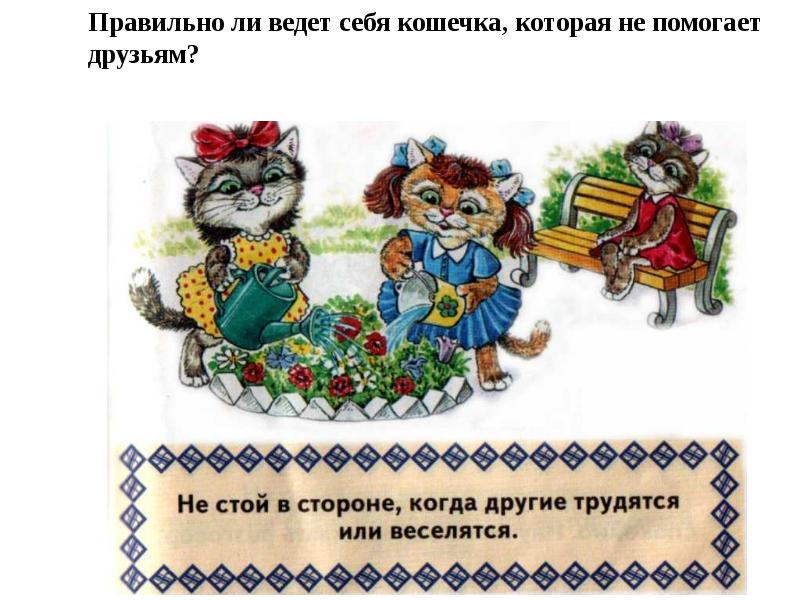 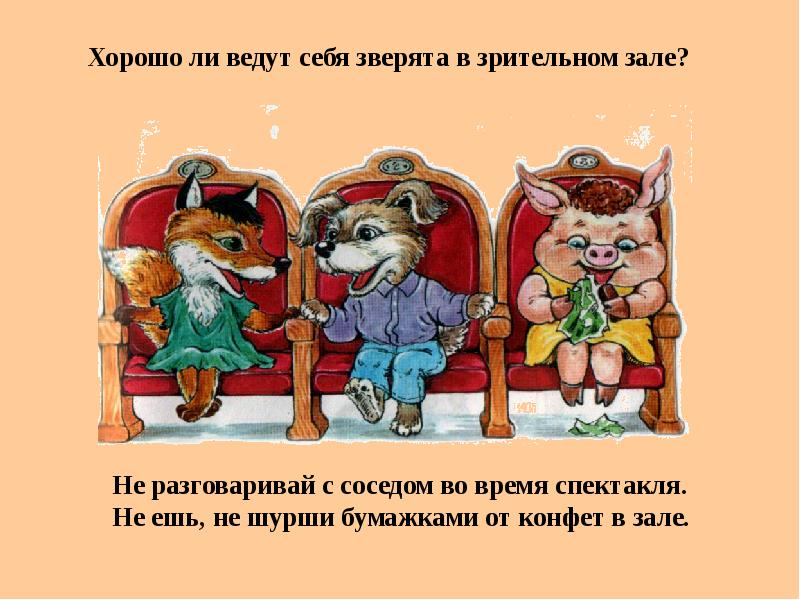 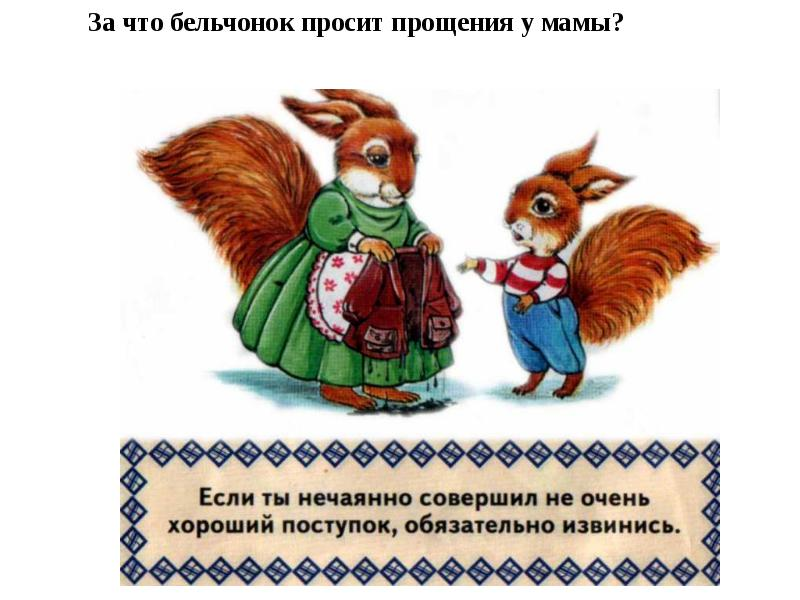 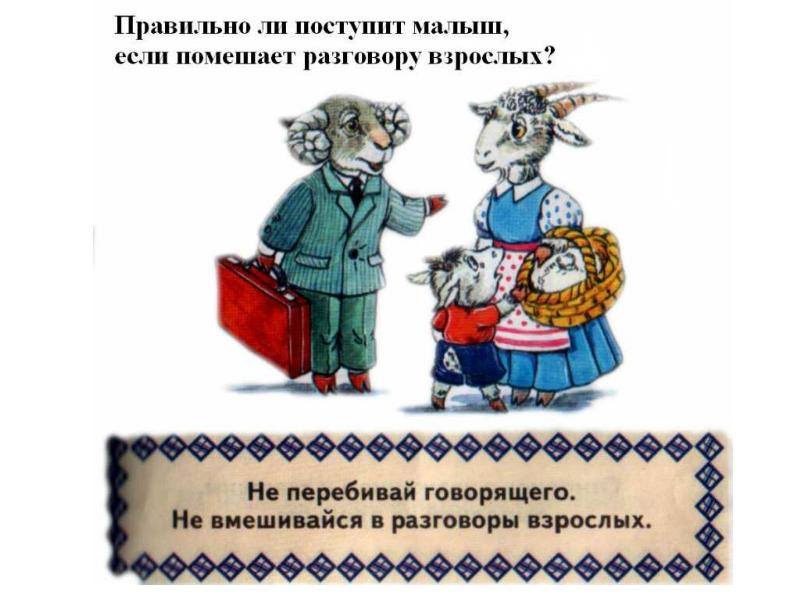 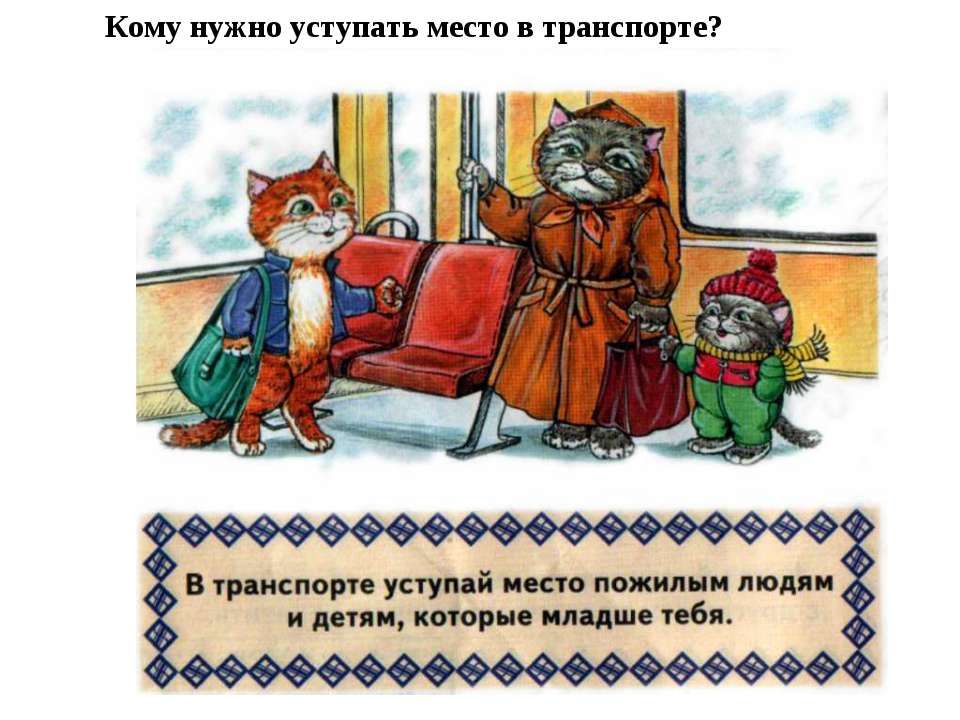 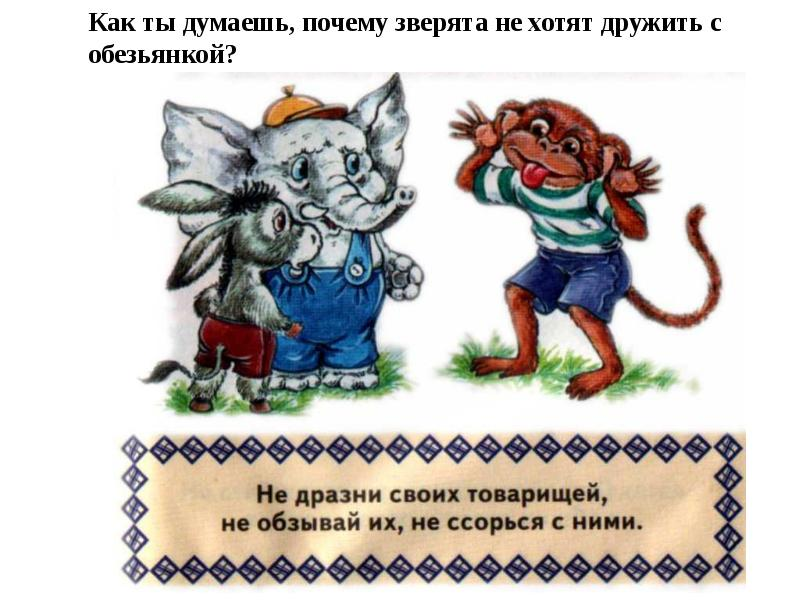 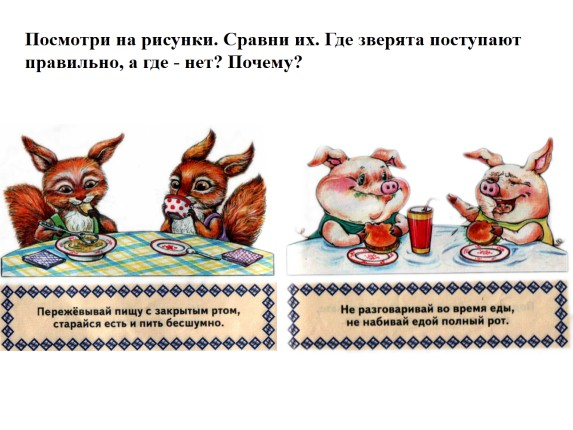 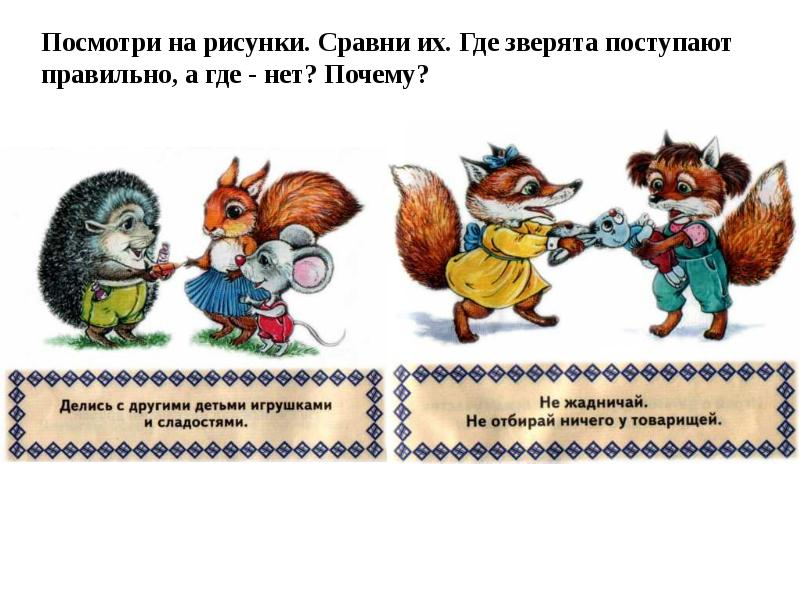 А какие правила и хорошие манеры ты знаешь и соблюдаешь?